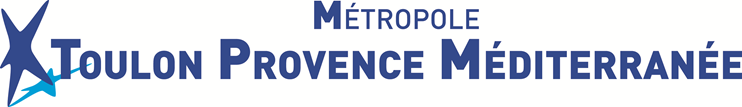 Système d’Archivage Électronique de MTPM et des communes du territoire

Bilan d’étape – 27 novembre 2018
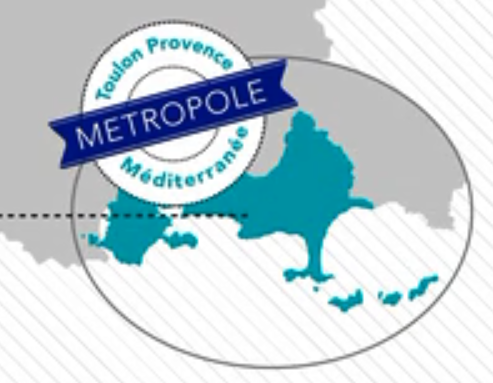 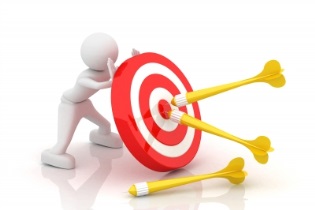 La Métropole TPM - Contexte
Créée en 2002, la Communauté d´Agglomération Toulon Provence Méditerranée s’est transformée, le 1er janvier 2018 en application du décret n° 2017-1758 du 26 décembre 2017, en Métropole Toulon Provence Méditerranée (MTPM). Son territoire reste inchangé et regroupe douze communes :

Carqueiranne
La Crau
La Garde
Hyères
Ollioules
Le Pradet
Le Revest-les-Eaux
Saint-Mandrier-sur-Mer
Six-Fours-les-Plages
La Seyne-sur-Mer
Toulon
La Valette-du-Var


https://metropoletpm.fr/
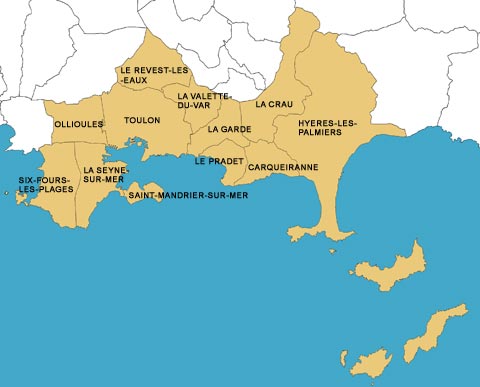 La Métropole TPM - Contexte
Un territoire très structuré au niveau Archives :

	5 communes avec des services constitués ainsi que l’interco
	9 communes au total avec un service Archives
LE REVEST-LES-EAUX
LA CRAU
LA VALETTE-DU-VAR
TOULON
OLLIOULES
HYERES
LA GARDE
LE PRADET
SIX-FOURS-LES-PLAGES
CARQUEIRANNE
LA SEYNE-SUR-MER
SAINT-MANDRIER-SUR-MER
Calendrier
Un projet de mutualisation qui date de la mise en œuvre du schéma de mutualisation

 Souhait d’une démarche partagée pour permettre à chacune des communes de se doter d’un SAE et pouvoir se préparer aux différentes étapes de dématérialisation

 Début du projet au sein de MTPM en 2015
Calendrier du projet
Architecture logicielle MTPM
Mise en place d’une GED pour gestion des documents nativement numériques mais aussi scannés

 Automatisation par l’intermédiaire du hub d’orchestration PASTELL
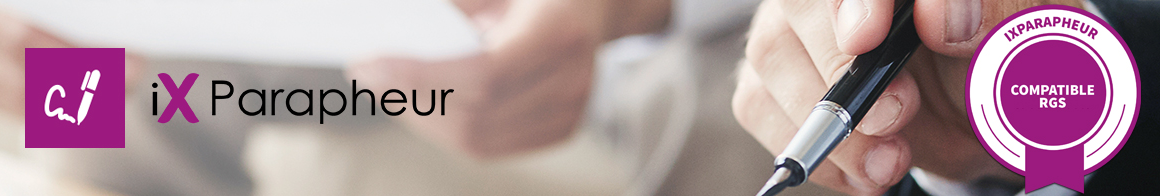 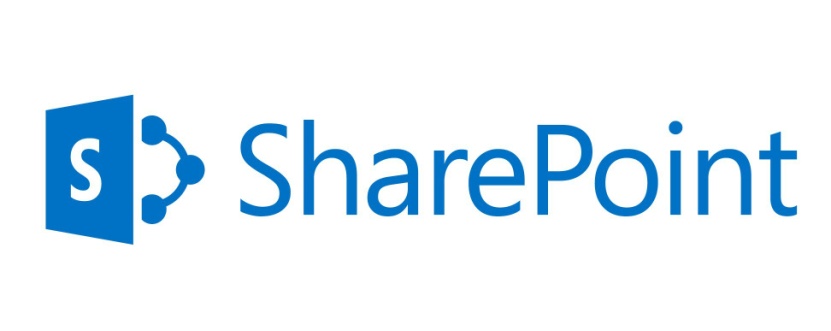 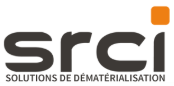 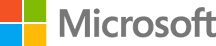 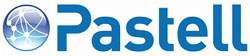 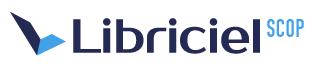 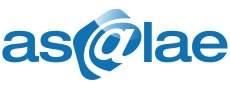 Tiers de télétransmission
Le projet
Choix des options offerts aux communes

 Courrier envoyé en novembre 2017
L’année 2018
Premier semestre

 Organisation de plusieurs réunions au cours du premier semestre 2018

 Travail sur les profils d’archivage

 Focus sur les aspects Finances et Marchés publics

 En parallèle, convention en cours de relecture au niveau de la DCSI
Deuxième semestre

 Pas de réunion organisée suite à des changements importants au niveau du service de la Métropole

 Une réunion prévue en décembre, initialement le 6 décembre mais reportée pour cause d’élections professionnelles

 En attente de la DCSI pour transmission aux communes et aux AD
Bilan d’étape
Points positifs

 Principe du prototype qui a permis de valider l’architecture logicielle générale

 Forte implication des communes

 Solution éprouvée sur la base du SAE As@lae

 Coûts limités sur la base de solution libre As@lae
Points négatifs

 Contexte de métropolisation et de création des antennes qui a bouleversé le cadre de travail initial

 Travail de longue haleine qui demande beaucoup de temps à l’ensemble des participants

 Évolutions technologiques récentes comme le PES_Marchés à prendre en compte

 Développements spécifiques à réaliser sur la GED, coûts beaucoup plus importants
L’année 2018
Premier semestre

 Organisation de plusieurs réunions au cours du premier semestre 2018

 Travail sur les profils d’archivage

 Focus sur les aspects Finances et Marchés publics

 En parallèle, convention en cours de relecture au niveau de la DCSI
Deuxième semestre

 Pas de réunion organisée suite à des changements importants au niveau du service de la Métropole

 Une réunion prévue en décembre, initialement le 6 décembre mais reportée pour cause d’élections professionnelles

 En attente de la DCSI pour transmission aux communes et aux AD
Conclusion
Il faut une intégration forte de l’outil avec le reste du SI de l’organisation (utilisation fluide et naturelle) 

Il est indispensable de concilier une vision globale du SI et une approche par projets bien définis ne cherchant pas à résoudre tous les problèmes d’un seul coup

Importance des binômes archives – informatique de façon à traiter l’ensemble des aspects liés à l’archivage électronique

Place majeure de l’accompagnement au changement et montée en charge progressive (attention à la tentation du ‘from scratch ’)

Ne pas hésiter à prévoir des temps de discussion

Le projet n’est jamais terminé. Prévoir les temps d’audit et les possibilités de modifications
Questions
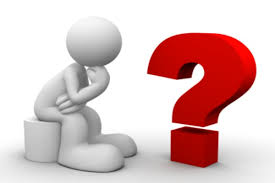 Contact
Merci de votre attention
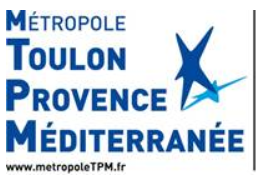 Gisèle Gibaud-Arnaud
 
Responsable de la sous-Direction de l’Évaluation et du Conseil en Gestion
 
En charge des Archives

 Tel : + 33 (0)4 94 46 73 93
garnaud@metropoletpm.fr